Моя педагогическая концепция
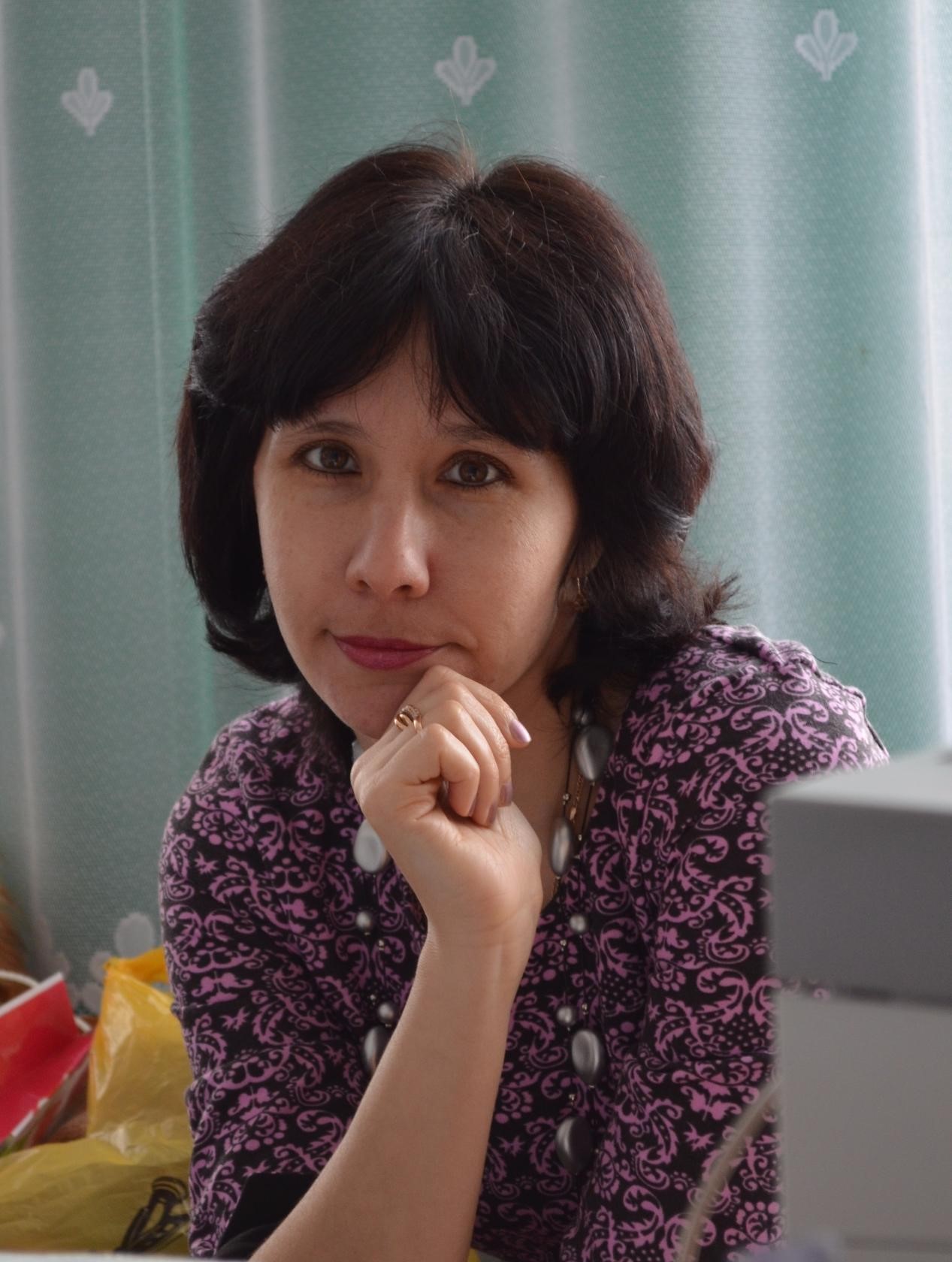 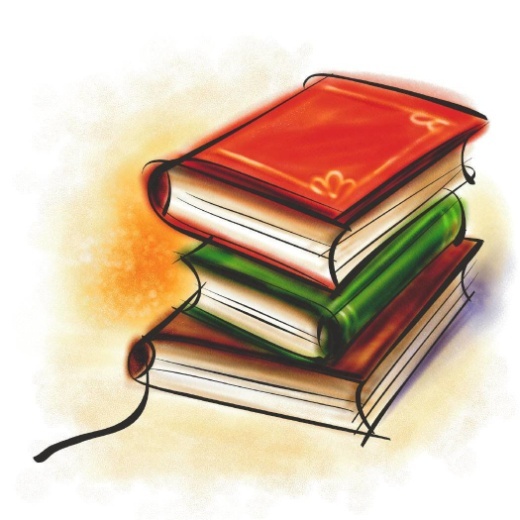 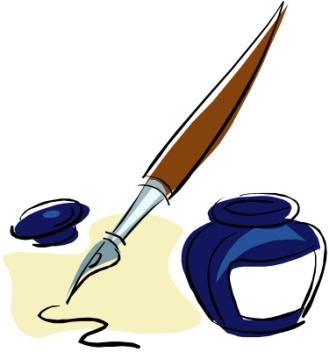 Баженова 
Юлия Сергеевна
Тема: «Патриотическое воспитание дошкольников в современных условиях»
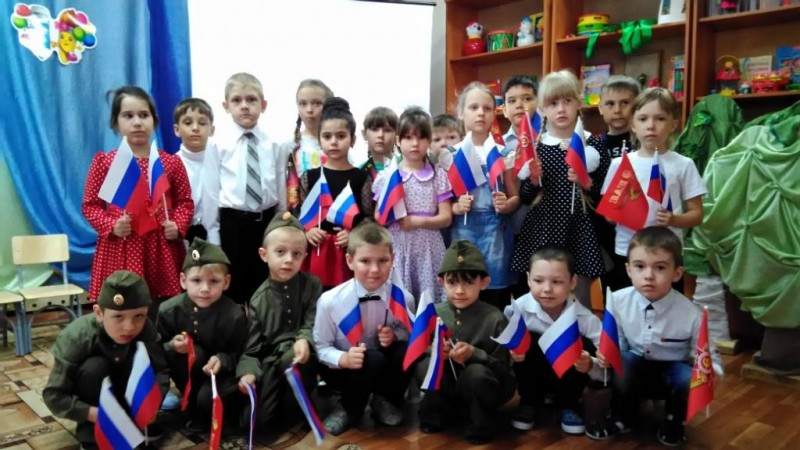 В нашу современную жизнь стремительно ворвалась западная культура:
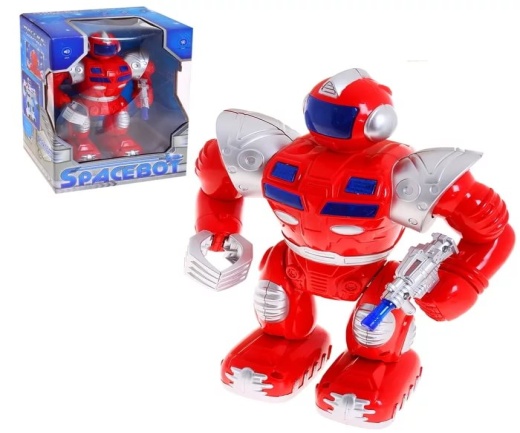 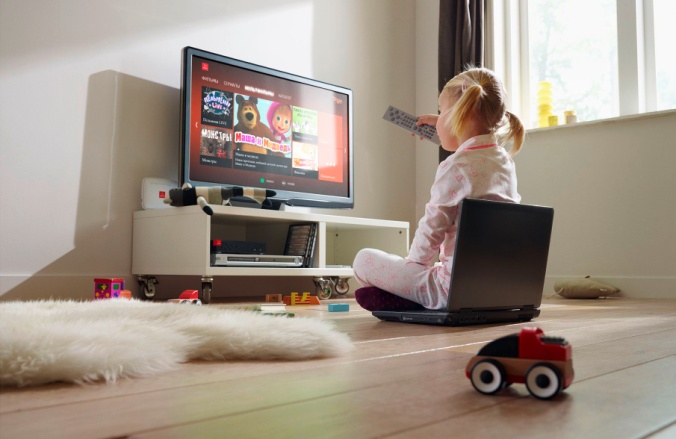 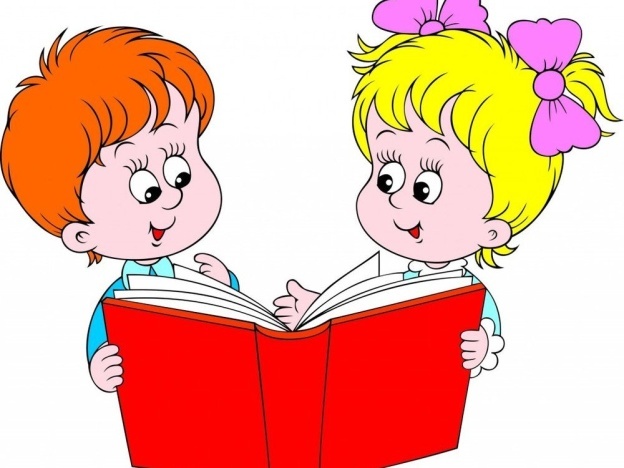 фильмы
игрушки
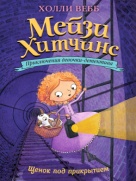 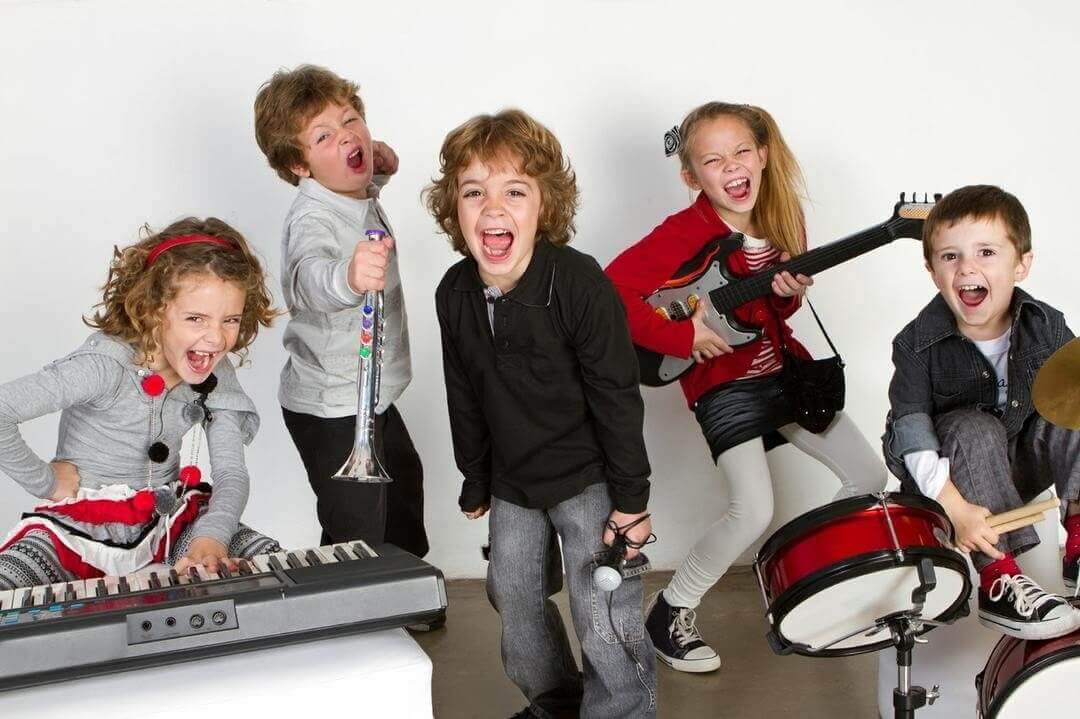 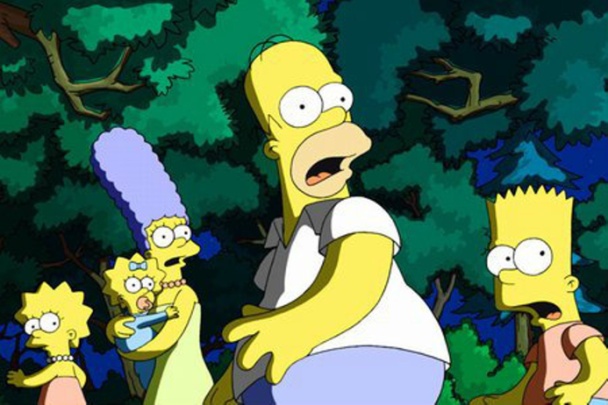 книги
мультипликация
музыка
Современные дети
Мало знают историю, традиции семьи
Не умеют общаться
Родители мало уделяют внимания  патриотическому воспитанию
Зависят от гаджетов
Равнодушны к друзьям
Цель патриотического воспитания детей дошкольного возраста – привить любовь к Отечеству, гордость за его культуру.
Задачи:
формирование бережного отношения к природе и всему живому;
формирование толерантности, чувства уважения к другим народам, их традициям;
формирование элементарных знаний о правах человека;
развитие гордости за достижения своей страны;
развитие интереса к русским традициям и промыслам;
расширение представлений о городах России;
знакомство детей с символами государства;
развитие чувства ответственности и гордости за достижения страны;
воспитание у ребенка любви и привязанности к своей семье, дому, детскому саду, улице, городу;
воспитание уважения к труду.
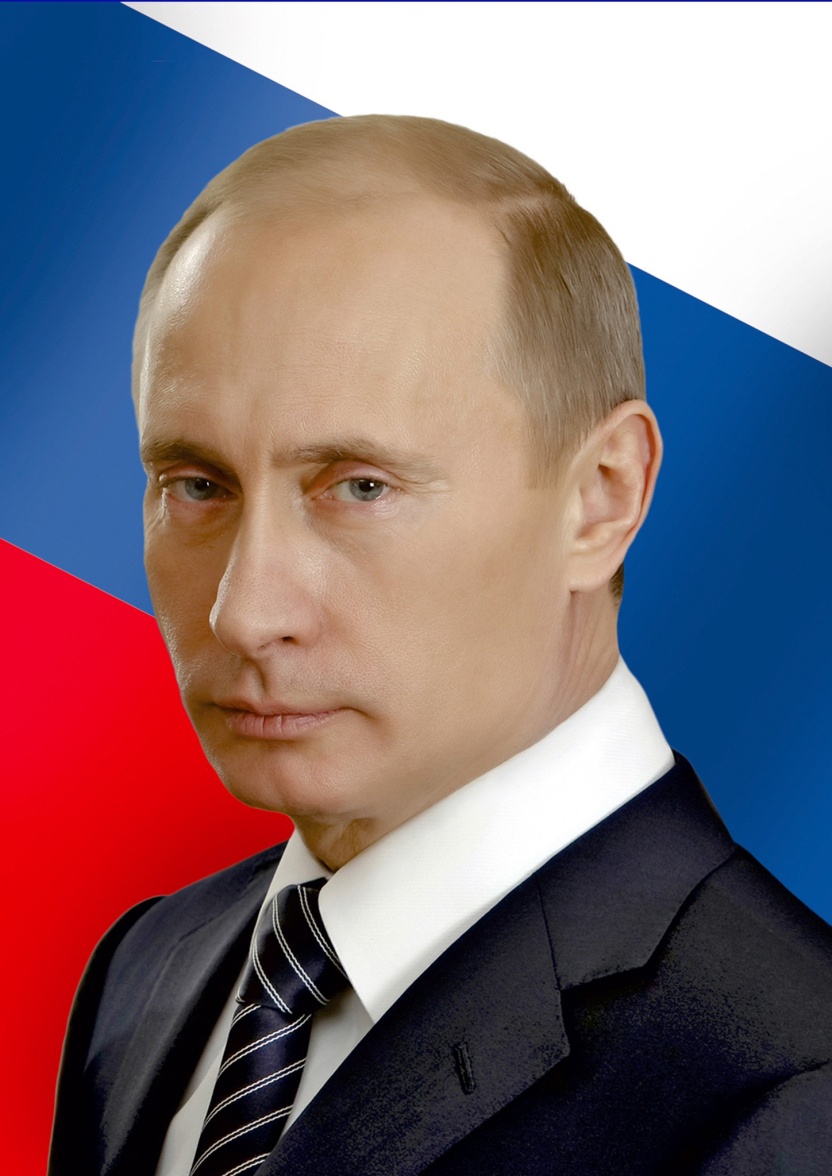 Национальная доктрина образования РФ до 2025 г.:
Цели и задачи образования-
воспитание патриотов России, граждан правового, демократического государства, уважающих права личности.
Концепция духовно-нравственного развития и воспитания личности гражданина России:
задача в сфере образования-
-укрепление веры в Россию;
-личная ответственность за Отечество.
Федеральный  государственный образовательный стандарт

Цели:
 формирование культуры личности;
развитие их личностных качеств;
уважительное отношение к своей семье, Родине.
Патриотическое воспитание граждан Российской Федерации -это залог того, что наши дети вырастут любящими свою Родину, достойными гражданами своей страны
Статья 3 
Федерального закона 
«Об образовании в РФ»
«Патриотизм – прочный фундамент будущего России»
В.В. Путин
Работа  с детьми в группе проводится в нескольких направлениях:
формирование представлений детей об окружающем мире и восхищение им
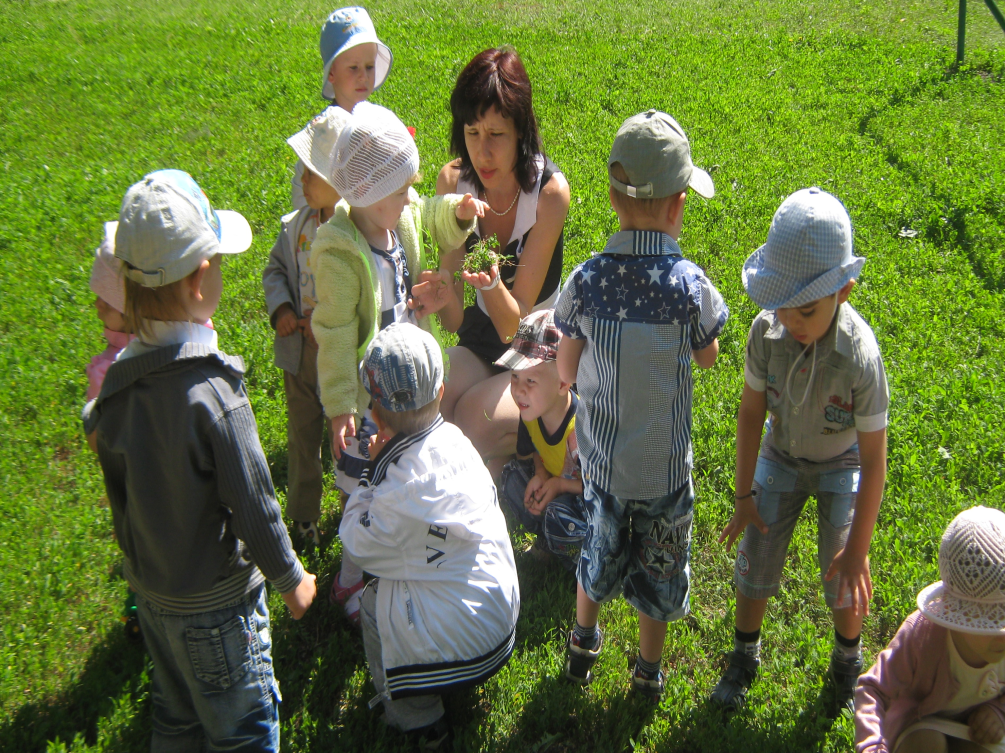 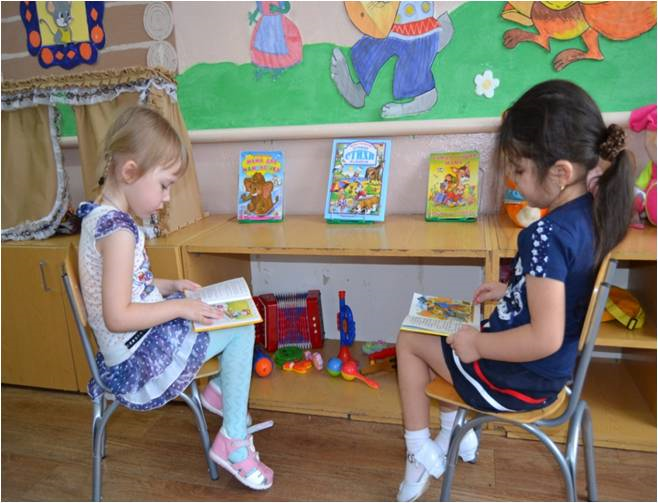 Работа  с детьми в группе проводится в нескольких направлениях:
создание условий, чтобы полученные представления, свои чувства по поводу увиденного и услышанного дети отражали в разнообразных видах детской деятельности: играх, изготовлении поделок, аппликации, лепке, рисовании.
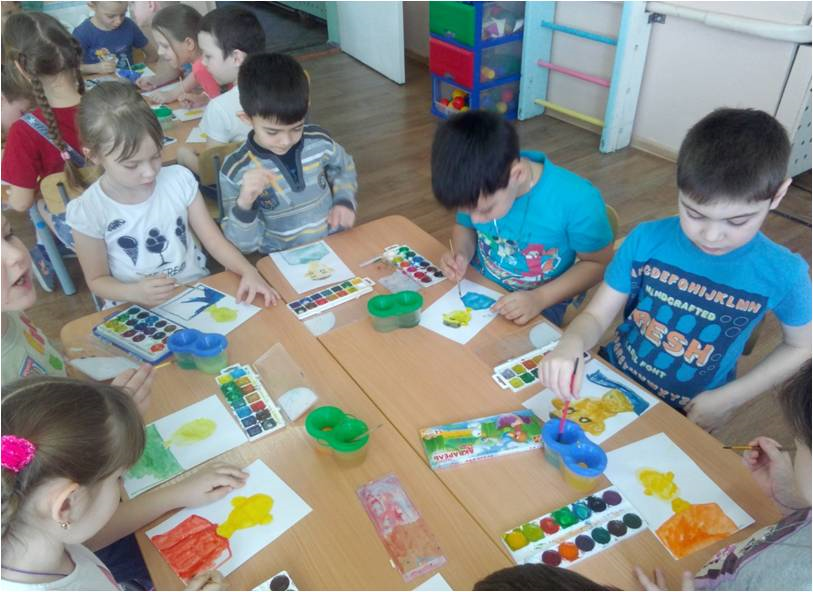 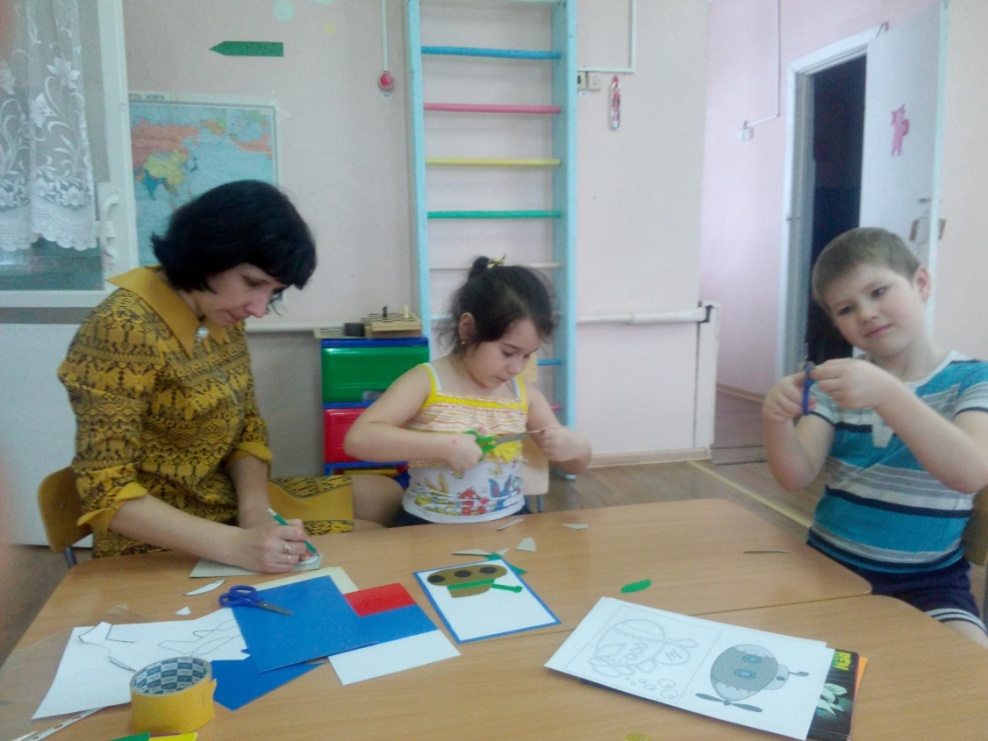 Работа  с детьми в группе проводится в нескольких направлениях:
проведение  фольклорных, государственно - гражданских  и международных праздников.
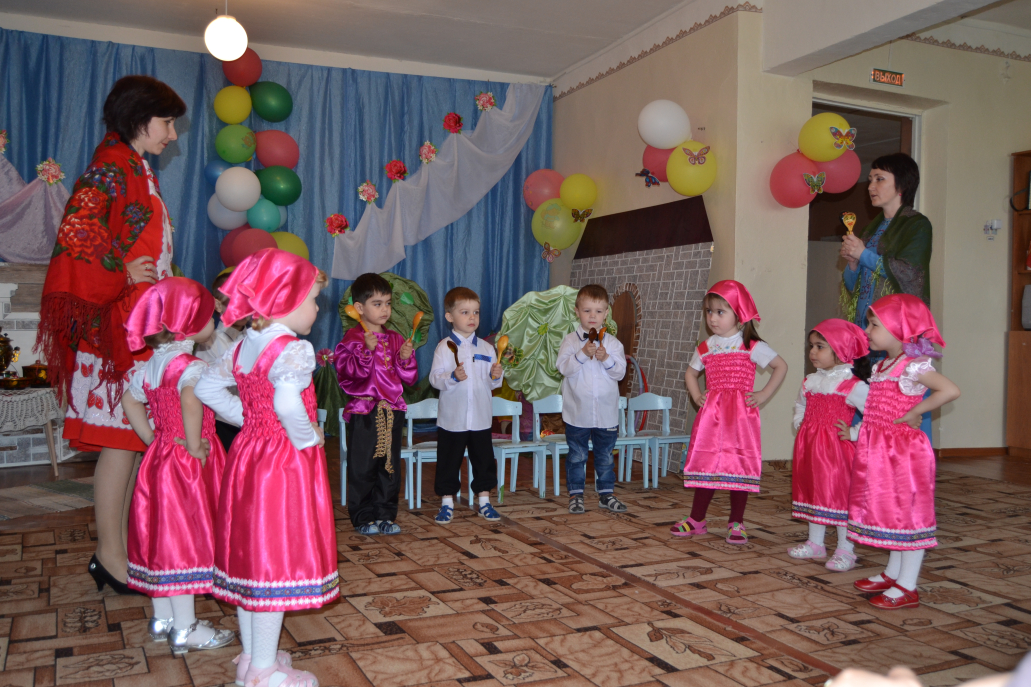 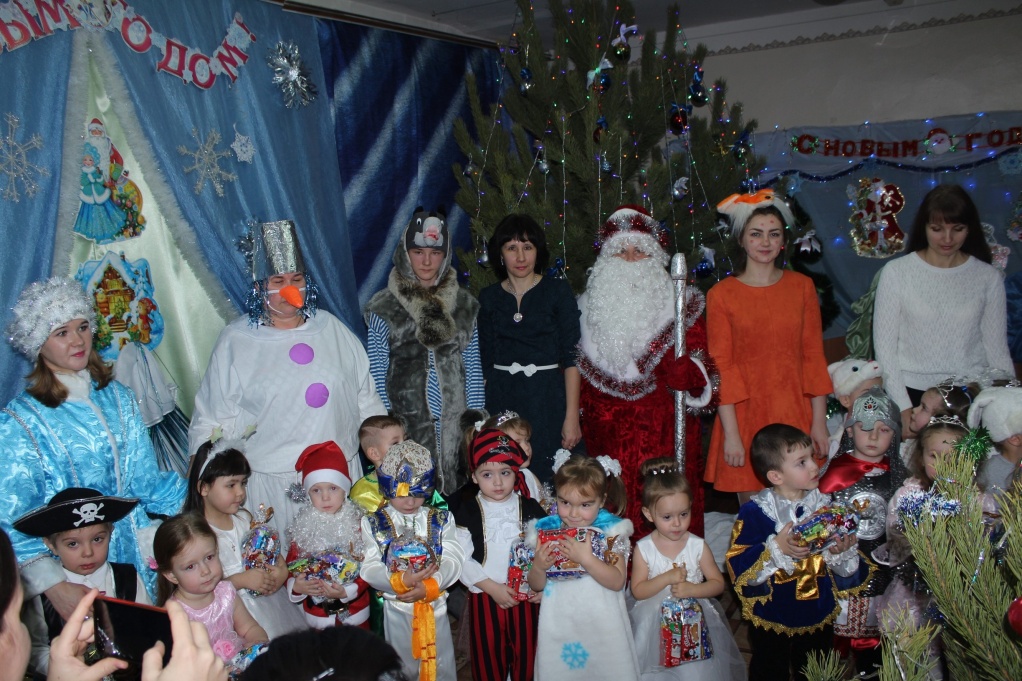 Условия реализации патриотического воспитания:
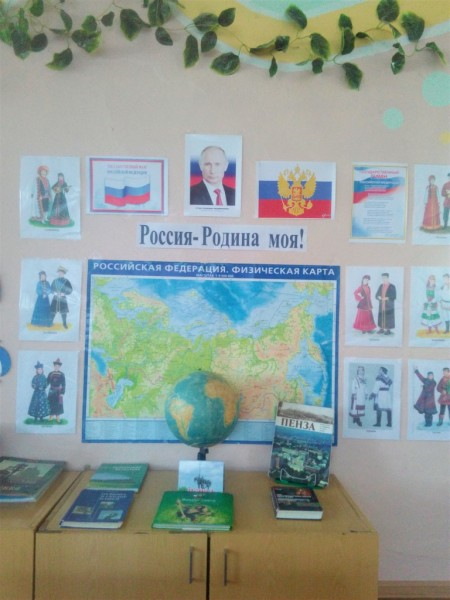 Создание предметно-развивающей среды
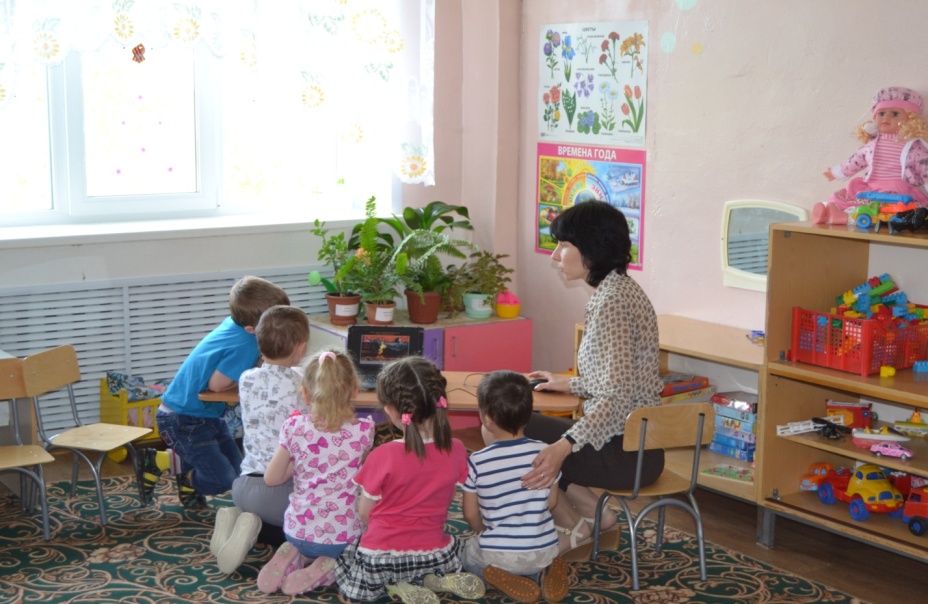 Использование новейших методик и технологий для решения задач
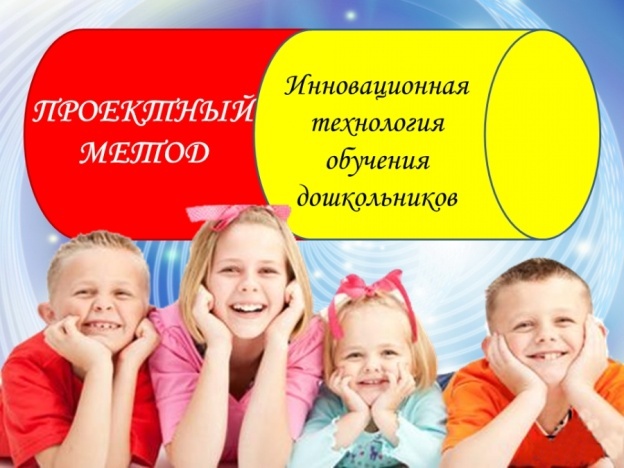 Метод проектов
Тематические акции
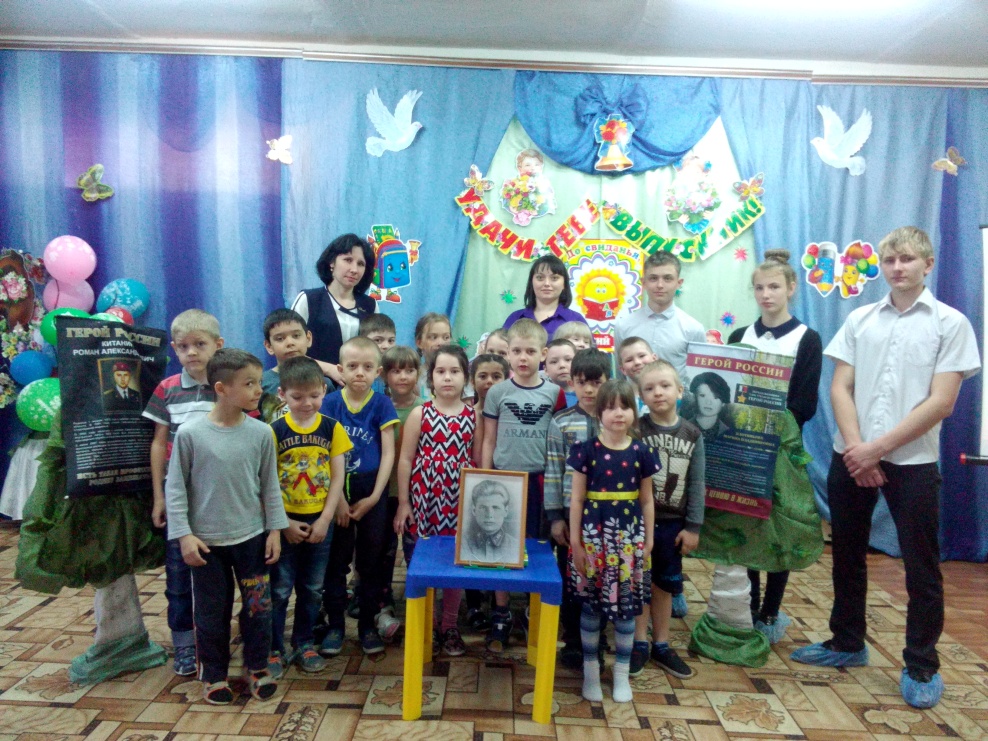 Акция 
« Зажги свечу памяти!»
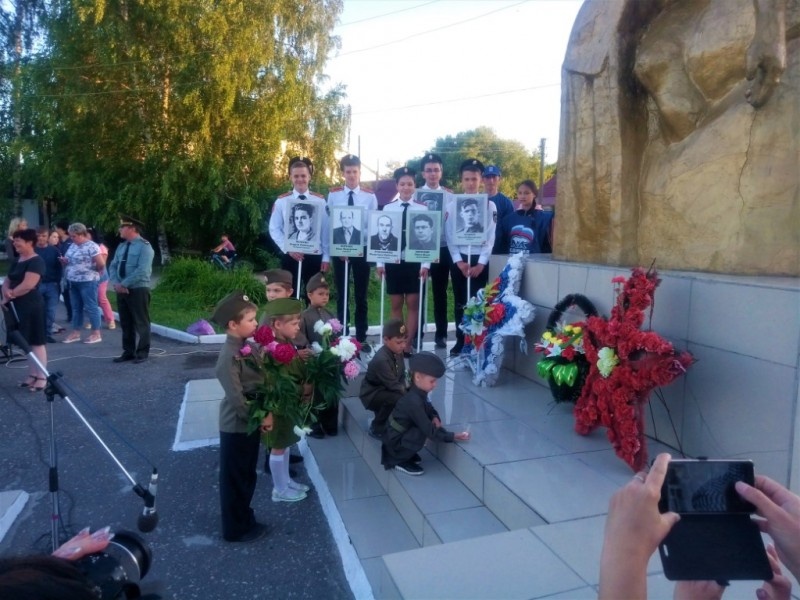 Акция 
« Узнаем наших героев!»
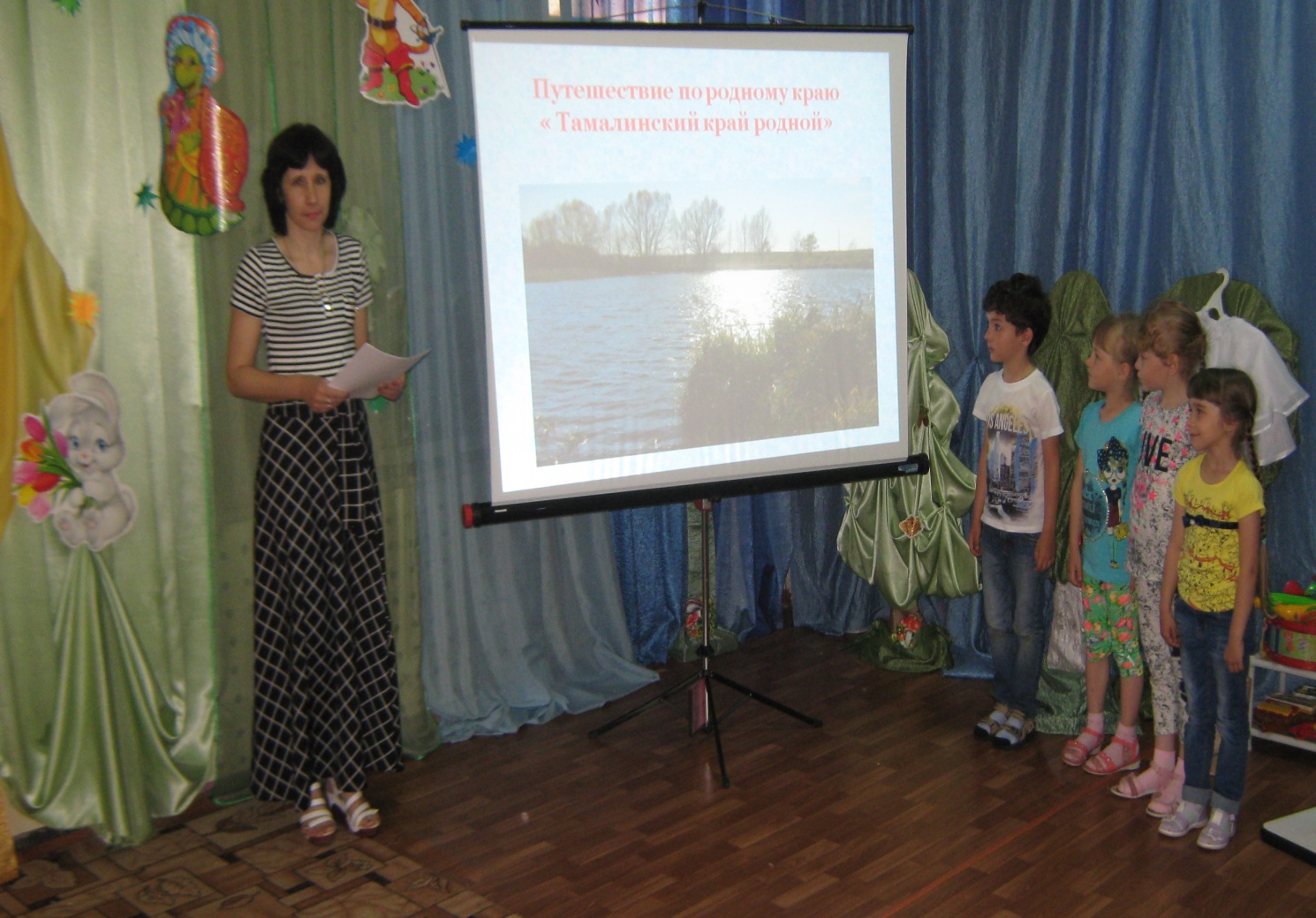 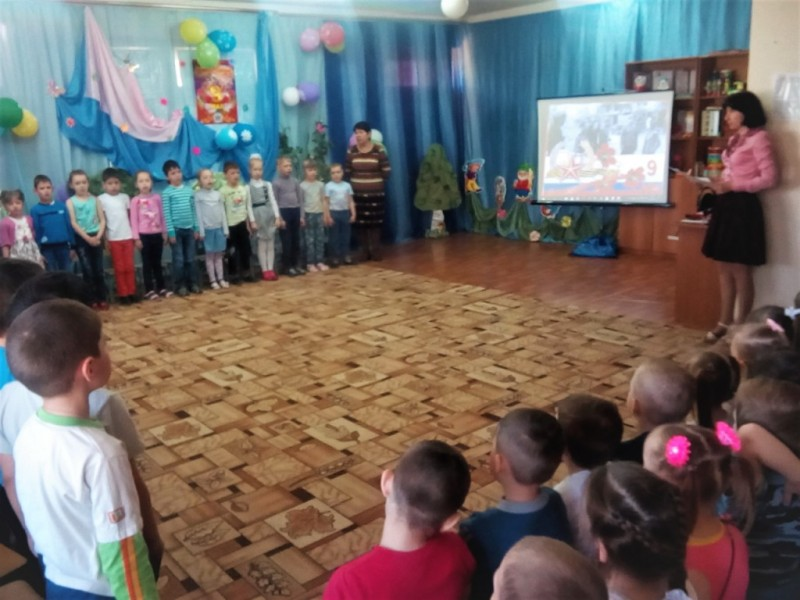 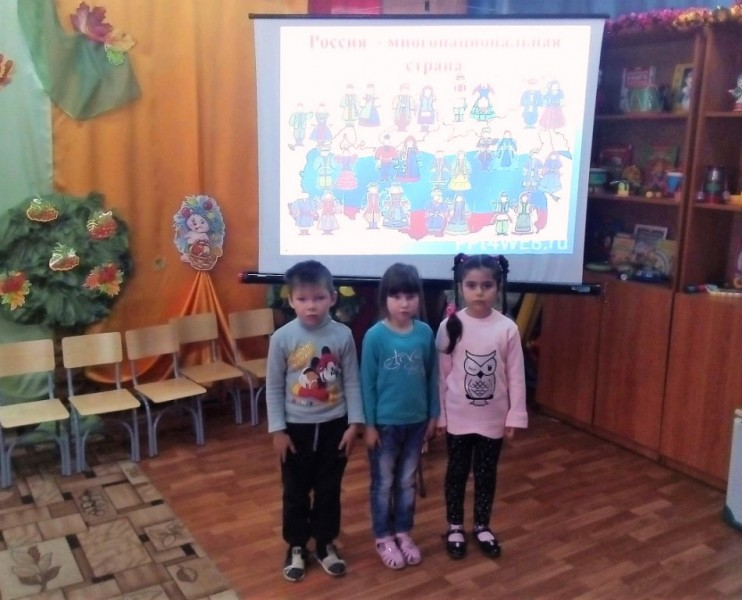 Внедрение в образовательный процесс новых информационных технологий
Игровые технологии
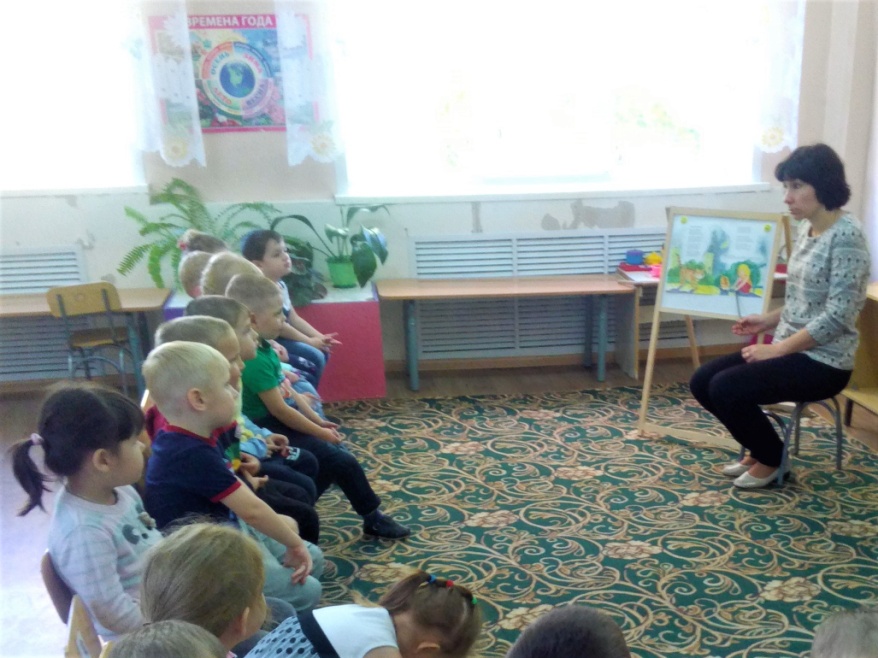 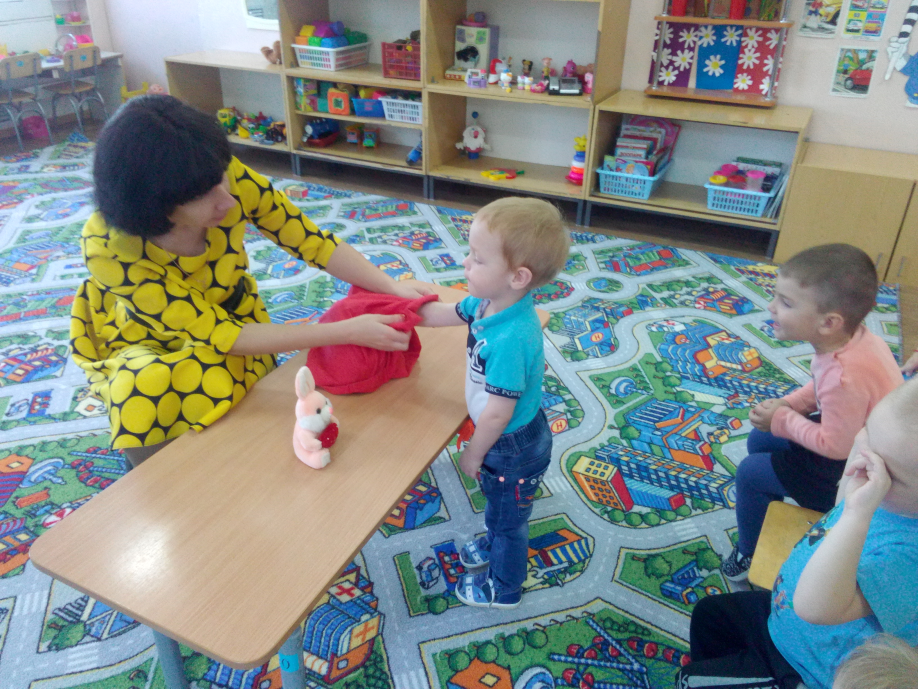 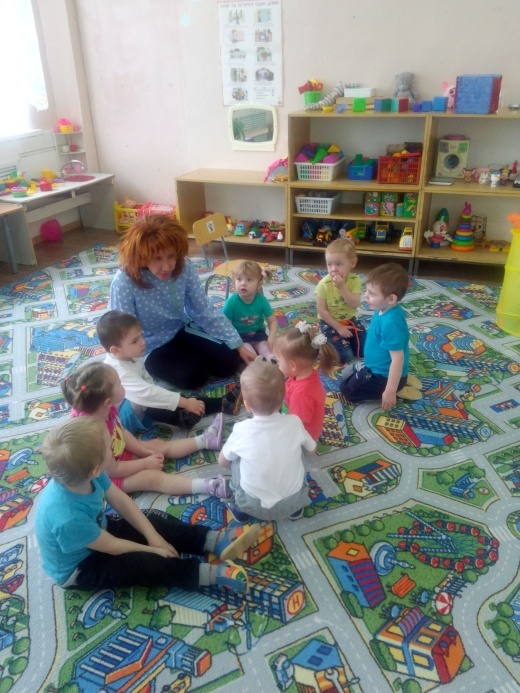 мощный механизм работы 
по 
воспитанию будущего
гражданина России!
Патриотическое воспитание
   во время игры-
Сотрудничество с социумом
Волонтёрская организация 
« Горящие сердца»
МБОУ СОШ
им. Героя Советского Союза
А.И. Дёмина с. Варварино
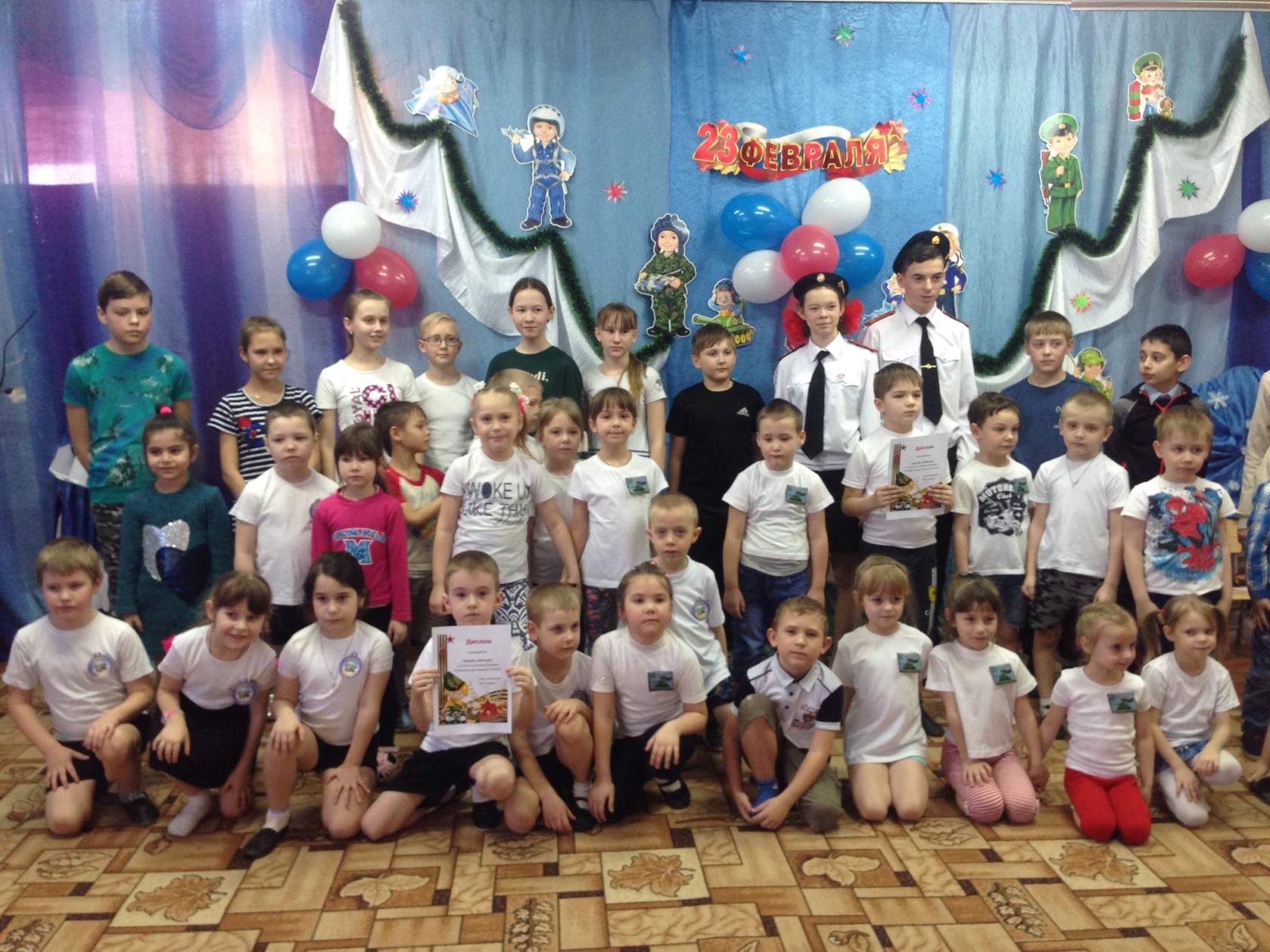 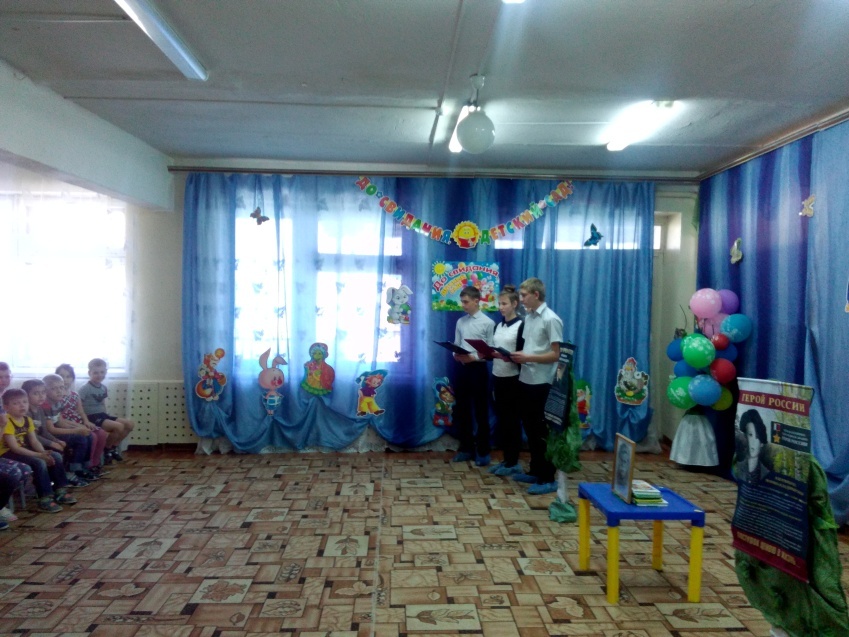 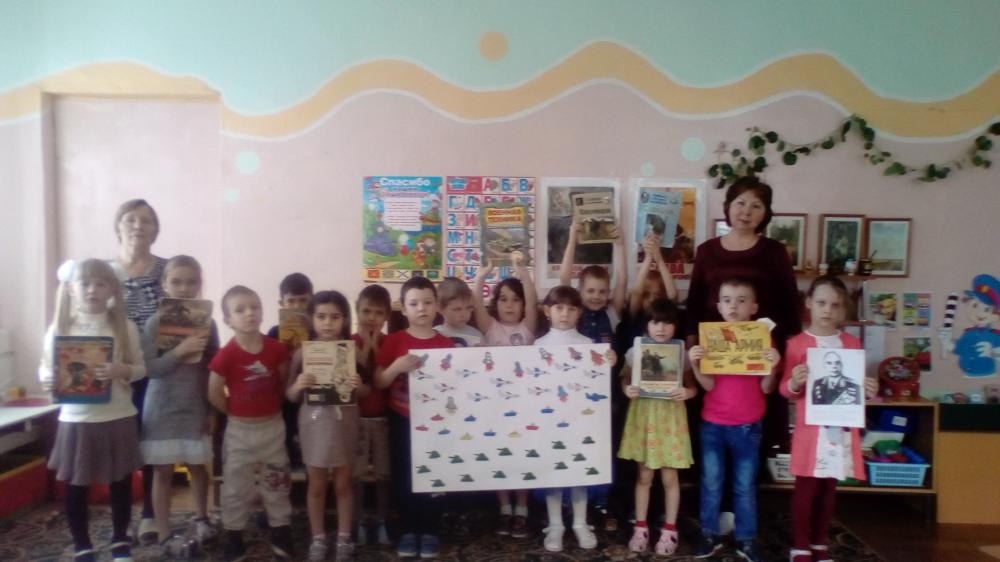 Волонтёры Победы МБОУ СОШ им. Героя России
 Р.А. Китанина
 р.п. Тамала
Детская библиотека
Тесная взаимосвязь с родителями ,семьёй
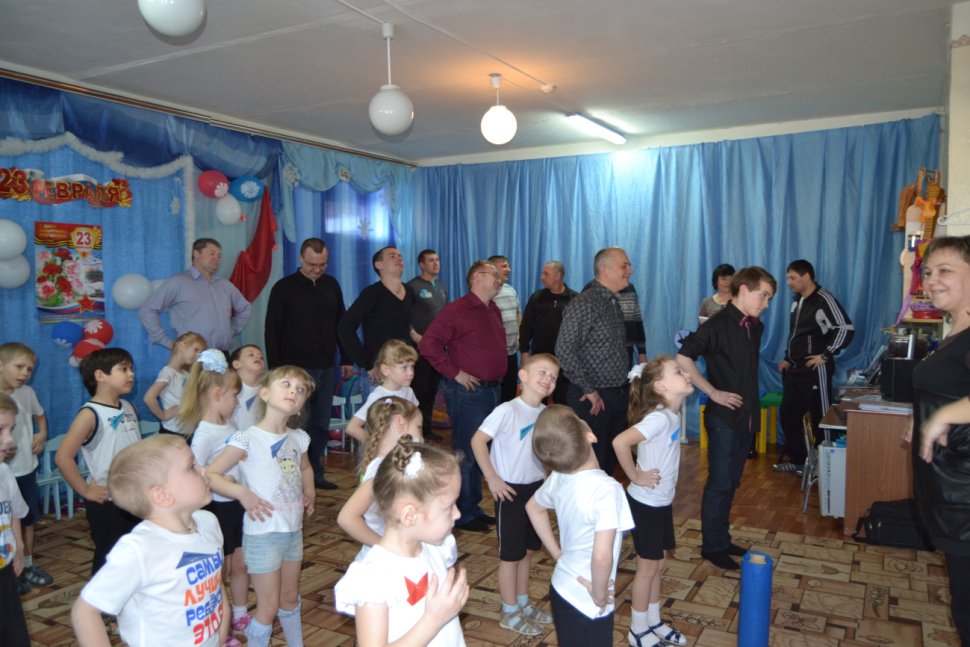 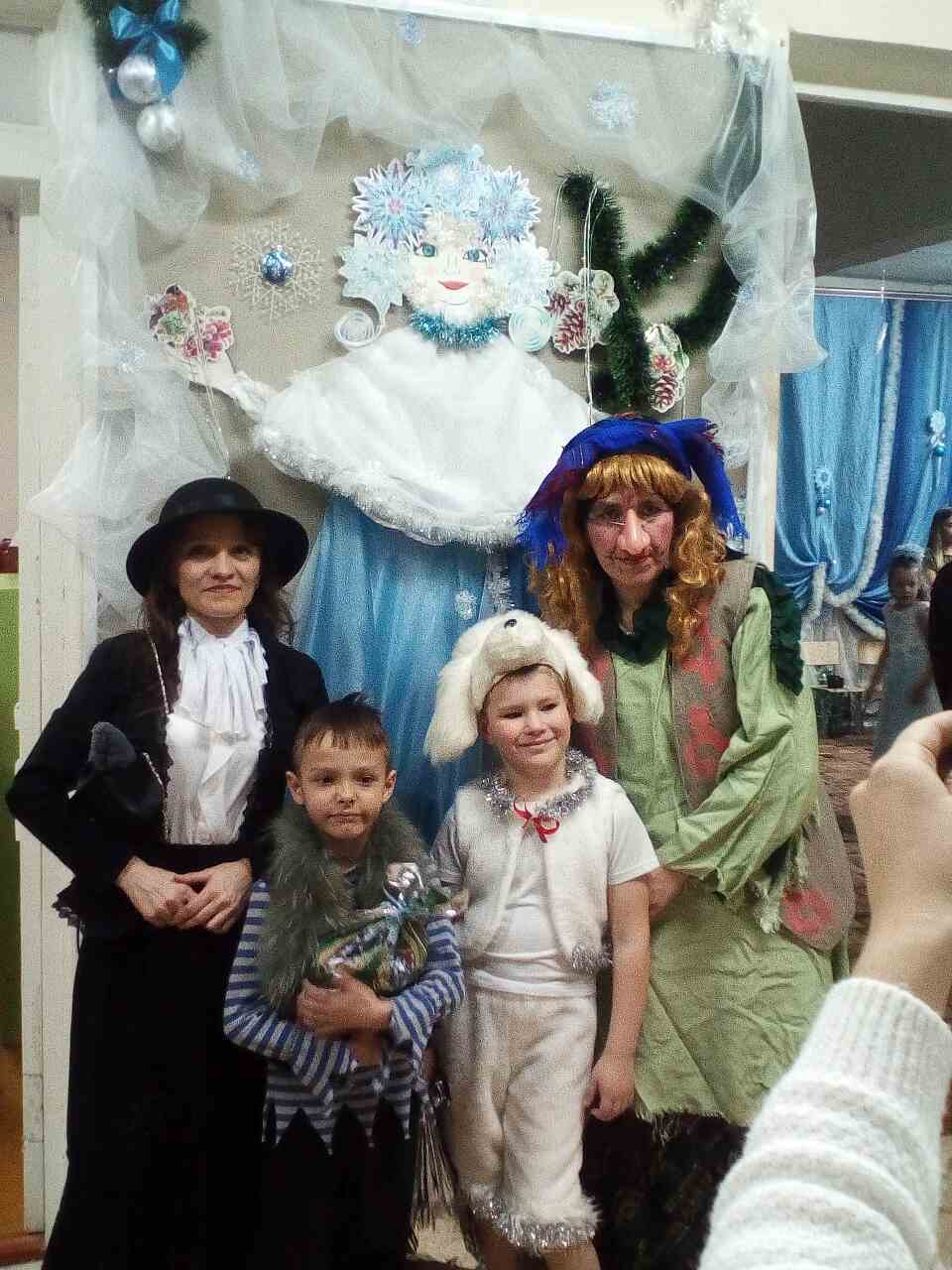 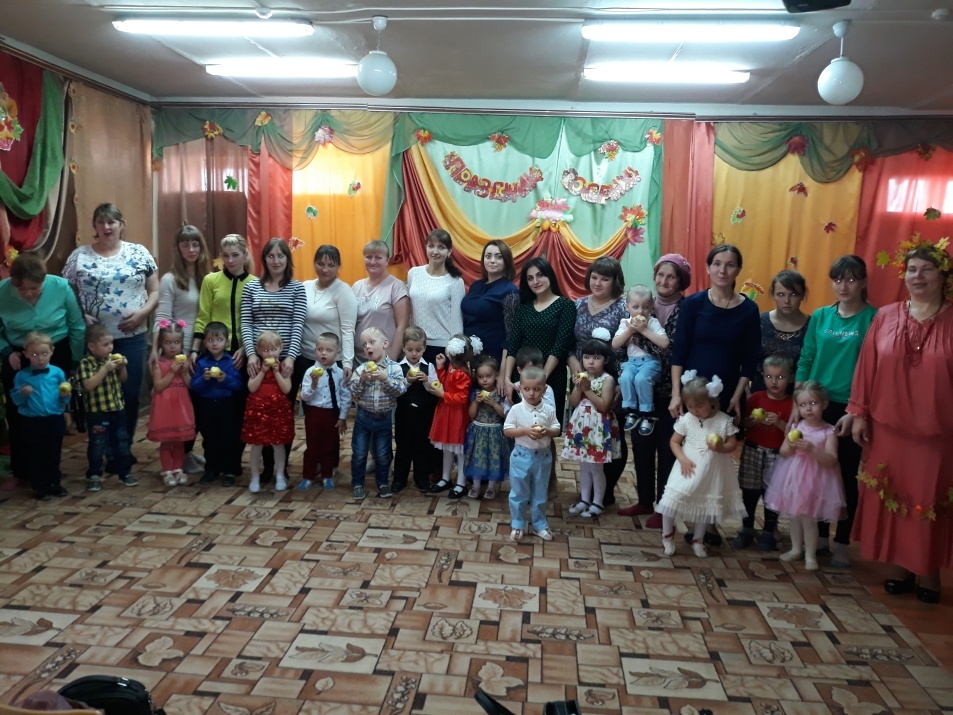 Результаты моей работы:
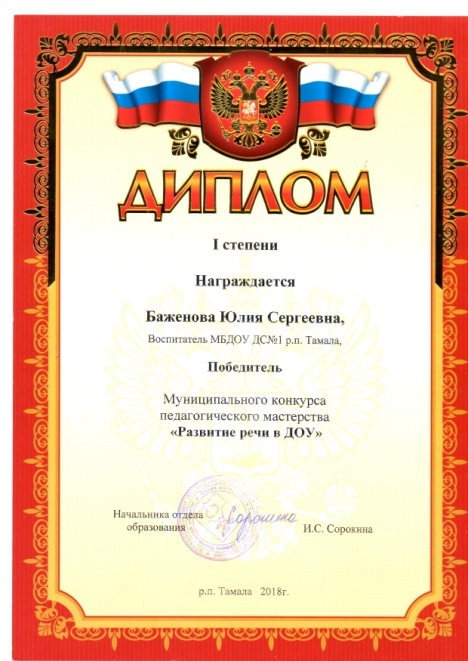 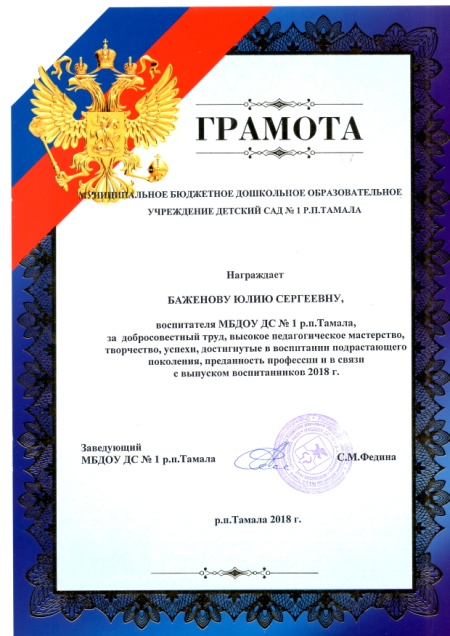 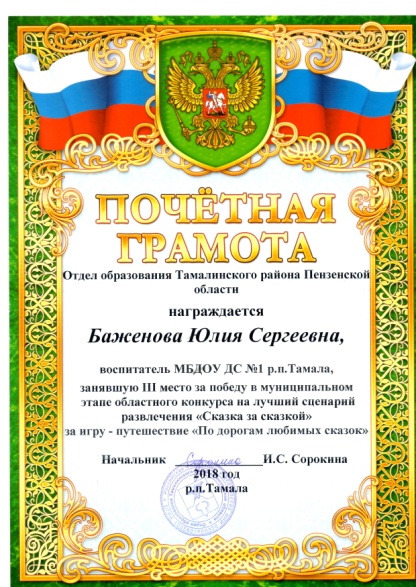 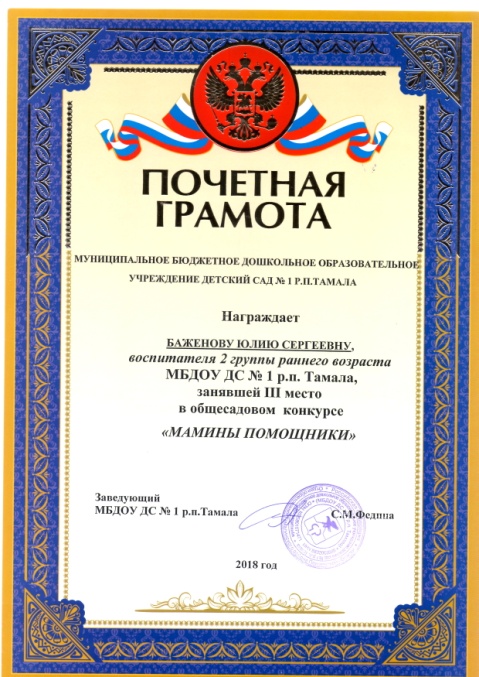 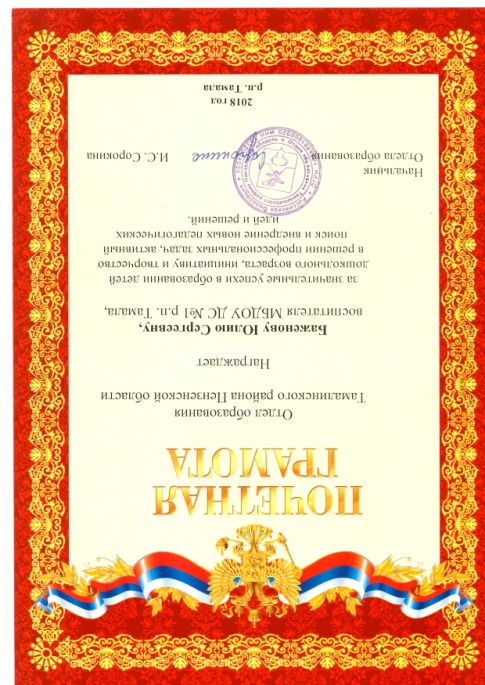 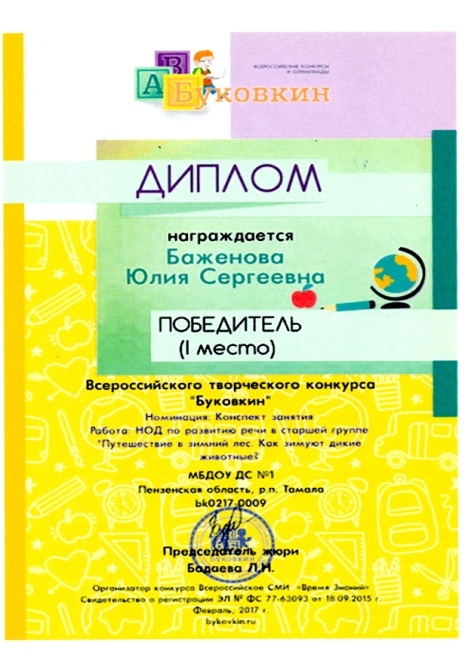 Достижения моих воспитанников:
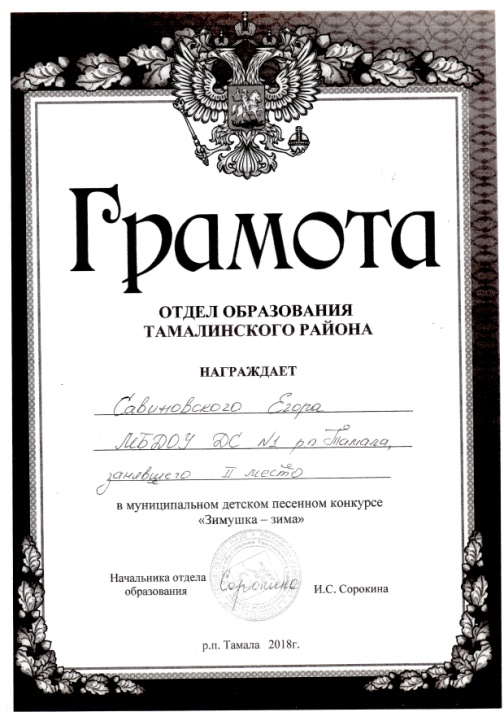 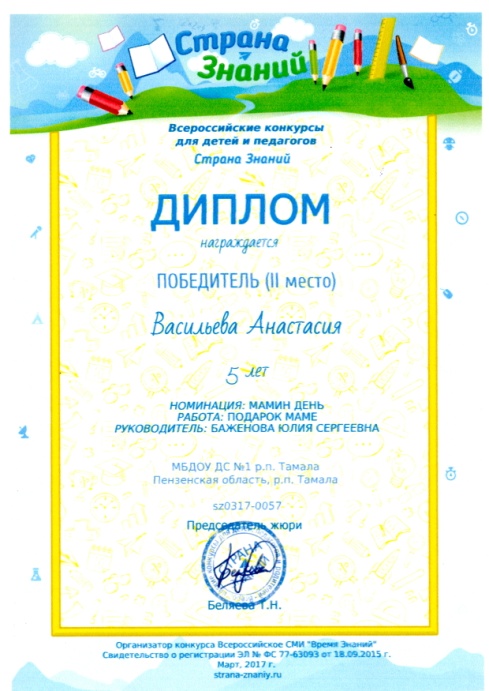 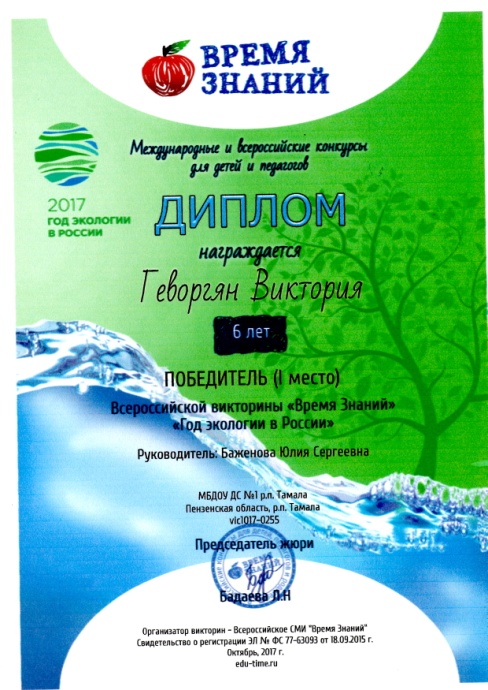 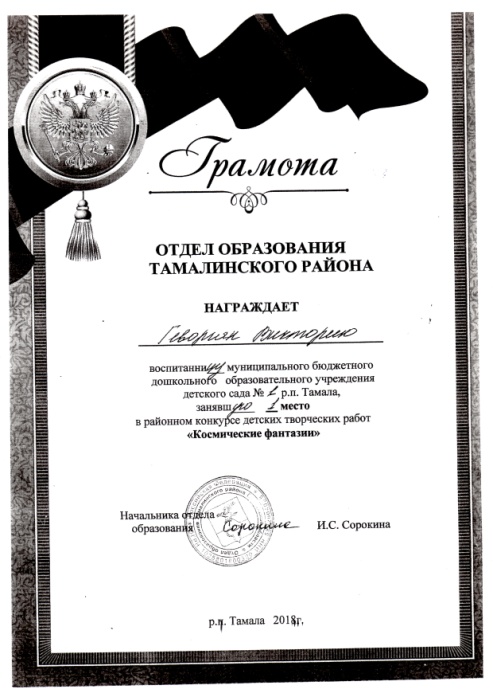 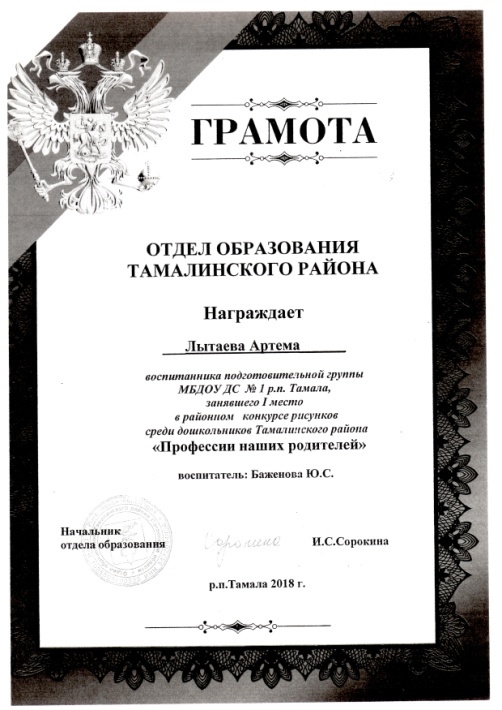 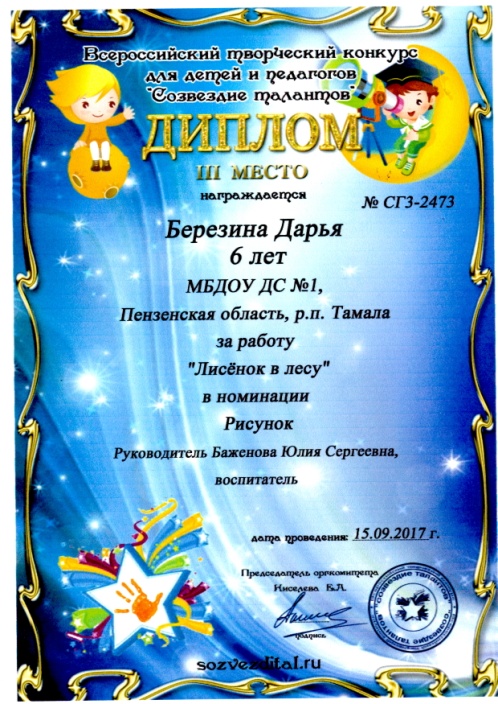 Спасибо за внимание!